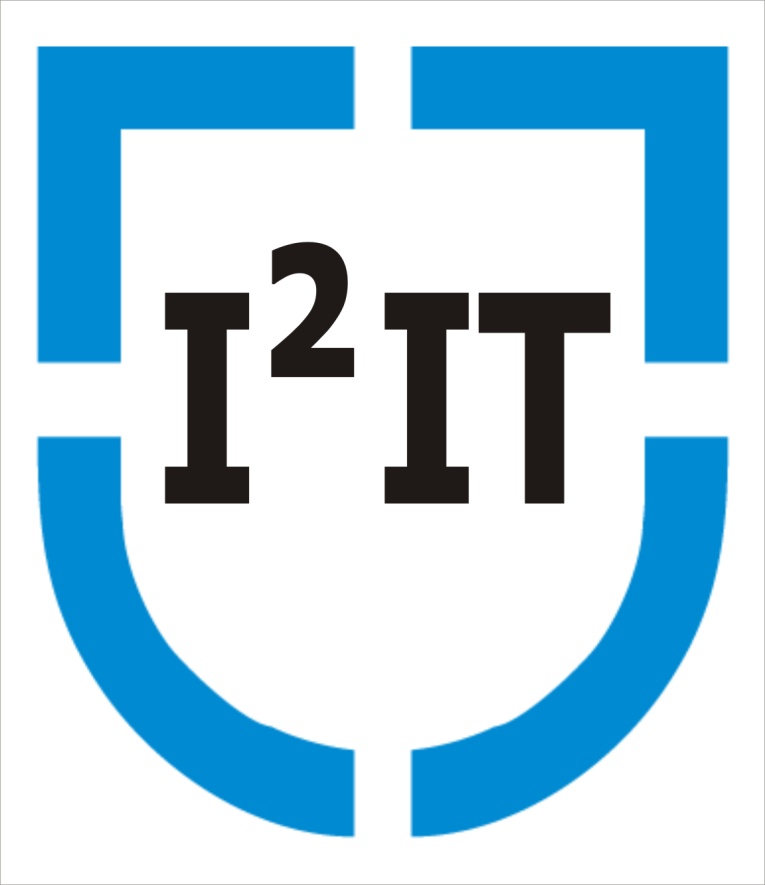 HOPE FOUNDATION’S
INTERNATIONAL INSTITUTE OF IFORMATION TECHNOLOGY, (I²IT)
www.isquareit.edu.in
+91 20 22933441 / 2
1
Equivalence Calculations under Inflation
Hope Foundation’s International Institute of Information Technology, I²IT, P-14 Rajiv Gandhi Infotech Park, Hinjawadi, Pune - 411 057 
Tel - +91 20 22933441 / 2 / 3  |  Website - www.isquareit.edu.in ; Email - info@isquareit.edu.in
Dept. of Comp. Engg.
ISEE
2
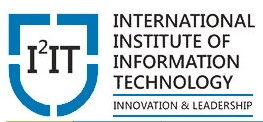 Equivalence Calculations under Inflation
Contents
CPI
Inflation
Deflation
General Inflation Rate
Average Inflation Rate
Basic terms in Cash Flow
Hope Foundation’s International Institute of Information Technology, I²IT, P-14 Rajiv Gandhi Infotech Park, Hinjawadi, Pune - 411 057 
Tel - +91 20 22933441 / 2 / 3  |  Website - www.isquareit.edu.in ; Email - info@isquareit.edu.in
3
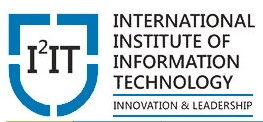 Consumer Price Index (CPI)
Definition: A statistical measure of change, over time, of the prices of goods and services in major expenditure groups—such as 
food
housing
cloths
transportation
medical care typically purchased by the consumers
Hope Foundation’s International Institute of Information Technology, I²IT, P-14 Rajiv Gandhi Infotech Park, Hinjawadi, Pune - 411 057 
Tel - +91 20 22933441 / 2 / 3  |  Website - www.isquareit.edu.in ; Email - info@isquareit.edu.in
4
Consumer Price Index (CPI)
The CPI compares the cost of a sample “market basket” of goods and services in a specific period with the cost of the same market basket in an earlier reference period.
This reference period is designated as the base period.
CPI Compares both
Base Period
Future Period
2009
2012
Hope Foundation’s International Institute of Information Technology, I²IT, P-14 Rajiv Gandhi Infotech Park, Hinjawadi, Pune - 411 057 
Tel - +91 20 22933441 / 2 / 3  |  Website - www.isquareit.edu.in ; Email - info@isquareit.edu.in
Dept. of Comp. Engg.
5
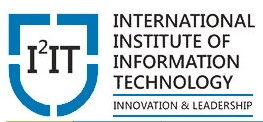 Inflation
Definition: The term used to describe a reduction in purchasing power evidenced in an economic environment of rising prices.

In other words, when prices of the products and services increase, we buy less quantity with same amount of money i.e. the value of money is decreased.
Hope Foundation’s International Institute of Information Technology, I²IT, P-14 Rajiv Gandhi Infotech Park, Hinjawadi, Pune - 411 057 
Tel - +91 20 22933441 / 2 / 3  |  Website - www.isquareit.edu.in ; Email - info@isquareit.edu.in
6
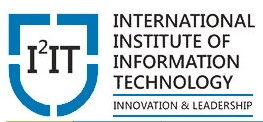 Example of Inflation
The quantity of items we purchase today at a cost of Rs.1000 is less than that was purchased 5 years ago
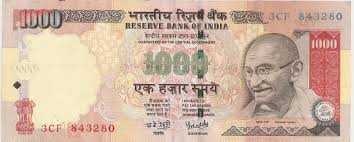 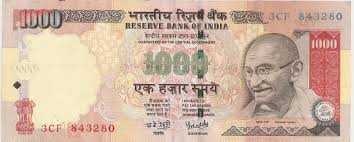 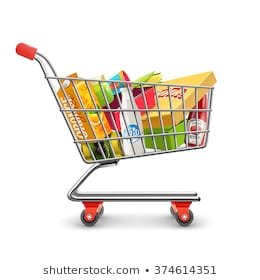 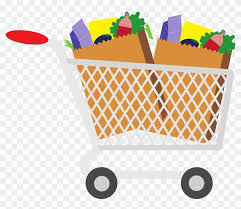 Today
5  Yrs Ago
Hope Foundation’s International Institute of Information Technology, I²IT, P-14 Rajiv Gandhi Infotech Park, Hinjawadi, Pune - 411 057 
Tel - +91 20 22933441 / 2 / 3  |  Website - www.isquareit.edu.in ; Email - info@isquareit.edu.in
7
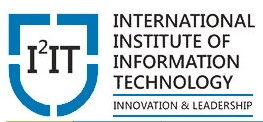 Deflation
Definition: It is the opposite of inflation: It is an increase in purchasing power, evidenced by falling prices.

Due to effect of deflation, more can be purchased with same amount of money in future time period than that can be purchased today. The value of money increases.
Hope Foundation’s International Institute of Information Technology, I²IT, P-14 Rajiv Gandhi Infotech Park, Hinjawadi, Pune - 411 057 
Tel - +91 20 22933441 / 2 / 3  |  Website - www.isquareit.edu.in ; Email - info@isquareit.edu.in
8
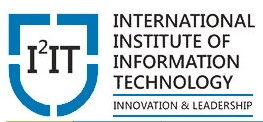 General Inflation Rate
Definition: It is an average inflation rate based on the CPI. An annual general inflation rate can be calculated by the following equation: 
Formula:
Where,     = General inflation rate for period n
                  = Consumer price index at end period n
                 = Consumer price index at base period n-1
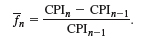 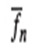 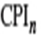 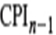 Hope Foundation’s International Institute of Information Technology, I²IT, P-14 Rajiv Gandhi Infotech Park, Hinjawadi, Pune - 411 057 
Tel - +91 20 22933441 / 2 / 3  |  Website - www.isquareit.edu.in ; Email - info@isquareit.edu.in
9
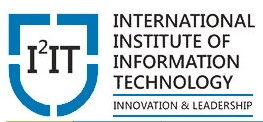 Average inflation rate
The price changes of specific, individual commodities do not always reflect the general inflation rate. 
We can calculate an average inflation rate for a specific commodity ( j) if we have an index (that is, a record of historical costs) for that commodity.
    Formula:     F=P(1+f)^n
			where, P=Present value
				 F= Future Value
				 n= period
				 f = average inflation rate
Hope Foundation’s International Institute of Information Technology, I²IT, P-14 Rajiv Gandhi Infotech Park, Hinjawadi, Pune - 411 057 
Tel - +91 20 22933441 / 2 / 3  |  Website - www.isquareit.edu.in ; Email - info@isquareit.edu.in
10
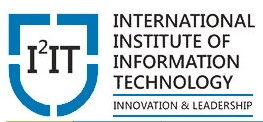 Basic Terms in Project cash flows
Project cash flows may be stated in one of two forms:

 Actual dollars (An): Dollar amounts that reflect the inflation or deflation rate.

Constant dollars (A'n): Dollar amounts that reflect the purchasing power of year zero dollars.
Hope Foundation’s International Institute of Information Technology, I²IT, P-14 Rajiv Gandhi Infotech Park, Hinjawadi, Pune - 411 057 
Tel - +91 20 22933441 / 2 / 3  |  Website - www.isquareit.edu.in ; Email - info@isquareit.edu.in
11
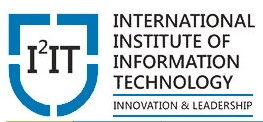 References
http://wps.prenhall.com/ecs_park_fee_2/87/22279/5703621.cw/index.html

http://nptel.ac.in/courses/105103023/29

https://www.youtube.com/watch?v=Vi3Q1ypNw3M
Hope Foundation’s International Institute of Information Technology, I²IT, P-14 Rajiv Gandhi Infotech Park, Hinjawadi, Pune - 411 057 
Tel - +91 20 22933441 / 2 / 3  |  Website - www.isquareit.edu.in ; Email - info@isquareit.edu.in
12
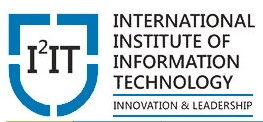 THANK YOU

For further information please contact
Prof. Kimi Ramteke
Department of Computer Engineering
Hope Foundation’s International Institute of Information Technology, I²IT
Hinjawadi, Pune – 411 057
Phone - +91 20 22933441
www.isquareit.edu.in  |  kimir@isquareit.edu.in
13